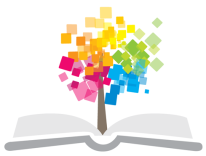 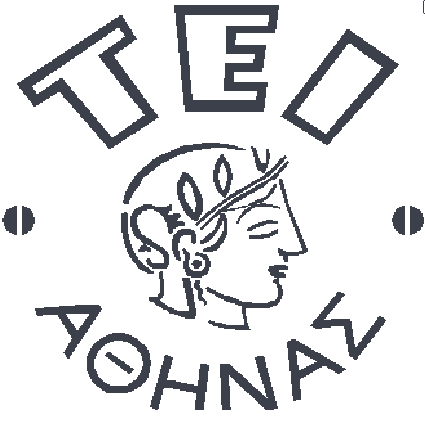 Ανοικτά Ακαδημαϊκά Μαθήματα στο ΤΕΙ Αθήνας
Ιστοπαθολογία (Θ)
Ενότητα 1: Γενική Ογκολογία
Φραγκίσκη Αναγνωστοπούλου Ανθούλη
Τμήμα Ιατρικών Εργαστηρίων
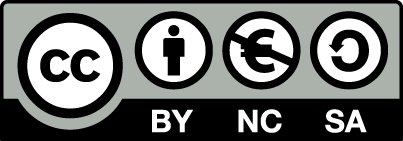 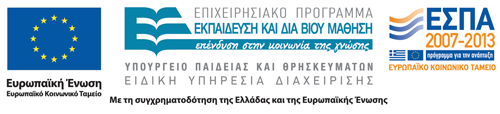 Προγνωστικοί παράγοντες για τον καρκίνο (1/2)
Η εξέταση των παθοανατομικών χαρακτηριστικών ενός καρκίνου μας παρέχει χρήσιμες  πληροφορίες για την πιθανή βιολογική συμπεριφορά του. Εκτιμούνται δύο βασικά στοιχεία ο βαθμός διαφοροποίησης και ο τρόπος ανάπτυξης ή επέκτασης του καρκίνου).
Ο βαθμός διαφοροποίησης του καρκίνου (GRADING), καθορίζεται από τους εξής μορφολογικούς χαρακτήρες:
Πυρηνοκινησίες, άτυπες μιτώσεις, πολυάριθμες μιτώσεις ανά οπτικό πεδίο.
Μεγάλοι πυκνωτικοί, υπερχρωματικοί πυρήνες, διαταραχή σχέσης πυρήνα-πρωτοπλάσματος (δυσπλασία)
Άτυπα κύτταρα με ανώμαλο δίκτυο χρωματίνης και ασαφή κυτταροπλασματικά όρια, ανωμαλία σχήματος, ύπαρξη γιγάντιων πολυπύρηνων μορφών.
1
Προγνωστικοί παράγοντες για τον καρκίνο (2/2)
Με βάση τα κριτήρια αυτά ο καρκίνος διακρίνεται σε υψηλής, μέσης και χαμηλής κακoήθειας. 
Α) Χαμηλής κακοήθειας ή GRADE I
Στην κατηγορία αυτή ανήκουν οι καρκίνοι που αποτελούνται από σωληνώδεις σχηματισμούς, με λίγη ατυπία και έχουν ελάχιστες ή και καθόλου μιτώσεις.
Β) Μέσης κακοήθειος ή GRADE II
Στην κατηγορία αυτή ανήκουν οι καρκίνοι που εμφανίζουν λιγότερους σωληνώδεις σχηματισμούς και παρουσιάζουν συμπαγείς περιοχές με αρκετά ατυπία και έχουν κάτω» από 10 μιτώσεις ανά οπτικό πεδίο.
Γ) Υψηλής κακοήθειας ή GRADE III
Στην κατηγορία αυτή ανήκουν οι καρκίνοι που αποτελούνται από συμπαγείς περιοχές με πολύ άτυπα κύτταρα, πυρηνοκινησίες, και πάνα» από ΙΟ ως και πολλές μιτώσεις ανά οπτικό πεδίο.
2
Βαθμοποίηση (1/2)
Τι είναι ο βαθμός κακοηθείας (βαθμοποίηση);
Συνήθως τα καρκινώματα διακρίνονται σε τρεις βαθμούς κακοηθείας 1, 2 και 3. 
Όταν λέμε βαθμός κακοήθειας 1 τα κυτταρολογικά χαρακτηριστικά του καρκίνου πλησιάζουν πολύ αυτά φυσιολογικού οργάνου από το οποίο προέρχεται, 
όταν λέμε 2 αρχίζουν να αποκλίνουν και 
όταν λέμε 3 αυτά δεν θυμίζουν καθόλου τα φυσιολογικά κύτταρα.
3
Βαθμοποίηση (2/2)
Για να γίνει αυτή η αξιολόγηση εκτιμούνται κάποια κυτταρολογικά χαρακτηριστικά:
βαθμός διαφοροποίησης, κατά πόσο μοιάζουν τα καρκινικά κύτταρα με τα φυσιολογικά από τα οποία προέρχονται.
πολυμορφία, εάν υπάρχει μικρή ή μεγάλη ποικιλία στο σχήμα και το μέγεθος καρκινικών κυττάρων. Μεγάλη πολυμορφία παρατηρείται στους πολύ επιθετικούς καρκίνους.
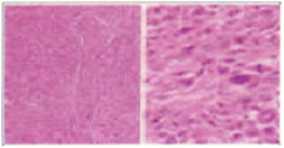 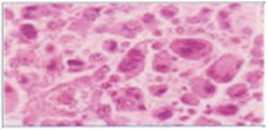 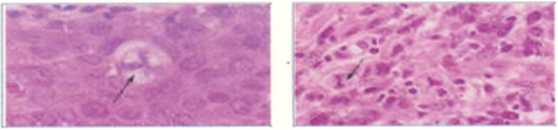 μιτωτικός δείκτης, κατά πόσο γρήγορα πολλαπλασιάζονται τα καρκινικά κύτταρα, ο  δείκτης αυτός είναι πολύ μεγάλος στους επιθετικούς καρκίνους.
© Εργαστήριο Ιστολογίας & Εμβρυολογίας, Ιατρική Σχολή, Εθνικό και Καποδιστριακό Πανεπιστήμιο Αθηνών 2004
4
Προγνωστικοί παράγοντες καρκίνου (1/2)
H ανάπτυξη ή επέκταση του καρκίνου γίνεται με τέσσερις τρόπους:
Κατά συνέχεια ιστών, διηθώντας τους υποκείμενους τοι» επιθηλίου ιστούς, π.χ. καρκίνος ουροδόχου κύστης, παχέος εντέρου, τραχήλου μήτρας,.
Λεμφογενώς, διηθώντας τους τοπικούς και γειτονικούς λεμφαδένες. π.χ. καρκίνος προστάτη τραχήλου μήτρας, μαστού.
Αιματογενώς, μέσω της κυκλοφορίας του αίματος, π.χ. καρκίνος πνεύμονα, νεφρού, στομάχου.
Με εμφύτευση, δια εμβολιασμοί) στην περιτοναϊκή κοιλότητα, π.χ. καρκίνος ωοθήκης, καρκίνος στομάχου.
5
Προγνωστικοί παράγοντες καρκίνου (2/2)
Επομένως, καλύτερη πρόγνωση θα έχουν οι καρκίνοι που είναι χαμηλής κακοήθειας και μεθίστανται κατά συνέχεια ιστών, ενώ αντίθετα, την χειρότερη πρόγνωση θα έχουν οι καρκίνοι που μεθίστανται αιματογενώς ή και με εμφύτευση και είναι υψηλής κακοήθειας. Ενδιάμεση πρόγνωση θα έχουν οι καρκίνοι μέσης κακοήθειας που μεθίστανται με τη λεμφικοί οδό (λεμφαδενικές μεταστάσεις).
6
Κλινική σταδιοποίηση καρκίνου (STAGING) (1/2)
Μας δηλώνει το μέγεθος του καρκίνου και την επέκταση του σε άλλα μέρη του σώματος, στοιχεία που παίζουν σημαντικό ρόλο στην πρόγνωση του καρκίνου.
Υπάρχουν αρκετά συστήματα τα οποία μας βοηθούν στη σταδιοποίηση, ένα από τα συχνότερα είναι το σύστημα ΤΝΜ.
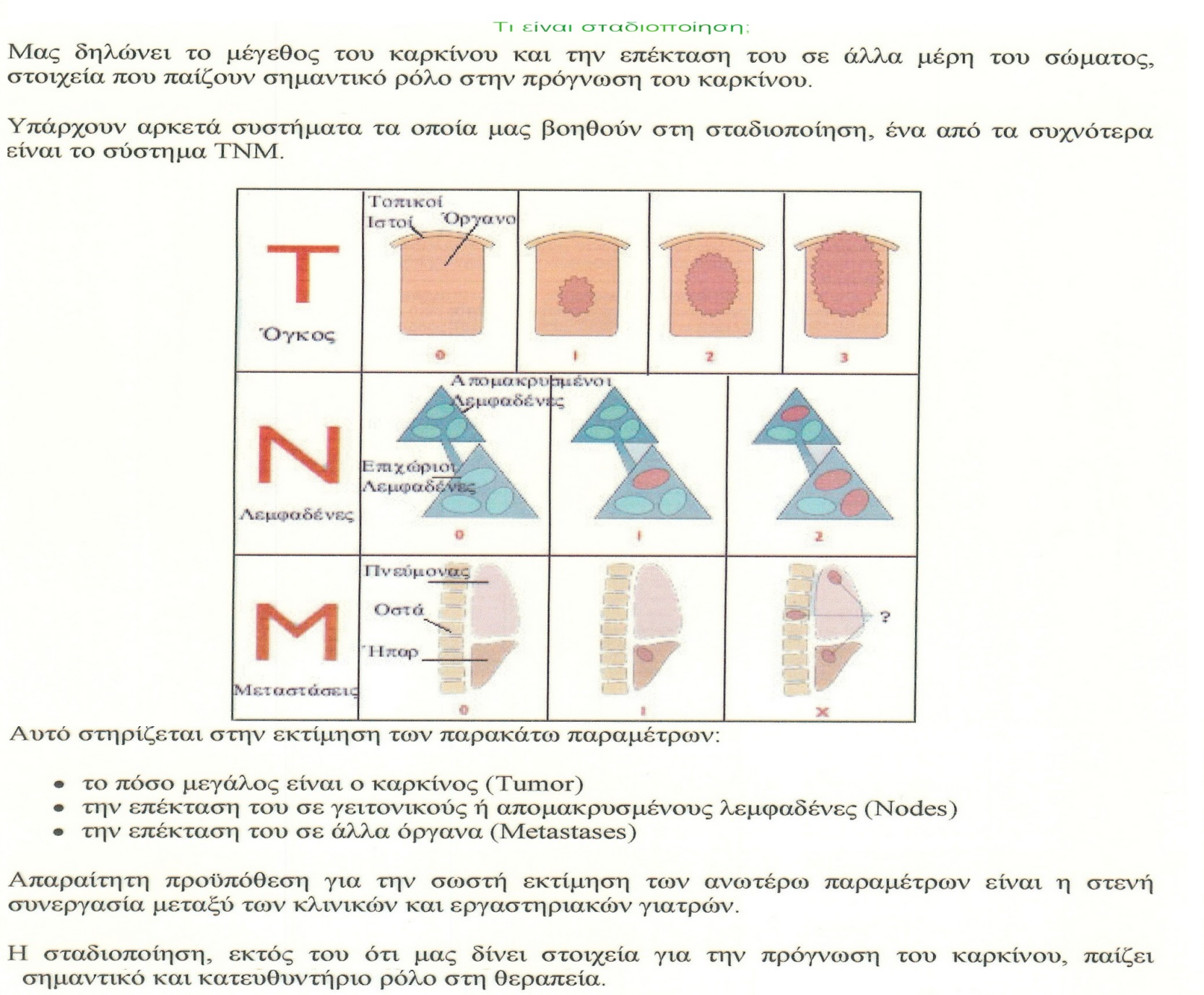 7
© Εργαστήριο Ιστολογίας & Εμβρυολογίας, Ιατρική Σχολή, Εθνικό και Καποδιστριακό Πανεπιστήμιο Αθηνών 2004
Κλινική σταδιοποίηση καρκίνου (STAGING) (2/2)
Αυτό στηρίζεται στην εκτίμηση των παρακάτω παραμέτρων:
το πόσο μεγάλος είναι ο καρκίνος (Tumor)
την επέκταση του σε γειτονικούς ή απομακρυσμένους λεμφαδένες (Nodes)
την επέκταση του σε άλλα όργανα (Metastases)
Απαραίτητη προϋπόθεση για την σωστή εκτίμηση των ανωτέρω παραμέτρων είναι η στενή συνεργασία μεταξύ των κλινικών και εργαστηριακών γιατρών.
Η σταδιοποίηση, εκτός του ότι μας δίνει στοιχεία για την πρόγνωση του καρκίνου, παίζει σημαντικό και κατευθυντήριο ρόλο στη θεραπεία.
8
Σταδιοποίηση καρκίνου (1/3)
Γίνεται σύμφωνα με το Τ.Ν.Μ. σύστημα, όπου
Τ = Tumor = όγκος
Ν = Nodule = Λεμφικό οζίδιο ή λεμφαδένας 
Μ= Metastasis = Μετάσταση (αιματογενής)
ΣΤΑΔΙΟ Ο (STAGE Ο) ΤΧ NO ΜΟ
Χαρακτηρίζεται από την παρουσία πολύ μικρών καρκινωμάτων χωρίς διάσπαση της βασικής μεμβράνης των κυττάρων και χωρίς διήθηση των υποκειμένων ιστών. Ο καρκίνος χαρακτηρίζεται IN SITU (τοπικός καρκίνος). Ο καρκίνος ανακαλύπτεται τυχαία μετά από εργαστηριακές εξετάσεις, όπως PAP-test, κ.ά.
9
Σταδιοποίηση καρκίνου (2/3)
ΣΤΑΔΙΟ I (STAGE I) T1 NO ΜΟ
Χαρακτηρίζεται από την παρουσία καρκίνου μικρότερου των 3 εκ. (μικροδιηθητικός καρκίνος), με διάσπαση της βασικής μεμβράνης των κυττάρων και χωρίς λεμφαδενικές ή αιματογενείς μεταστάσεις.

ΣΤΑΔΙΟ II (STAGE II) Τ2 Ν1 ΜΟ
Χαρακτηρίζεται από την παρουσία καρκίνου μεγαλύτερου των 3 εκ. και μικρότερου των 5 εκ., με διήθηση των επιχώριων λεμφαδένων και χωρίς αιματογενείς μεταστάσεις. Οι λεμφαδένες έχουν διάμετρο μέχρι 2.5 εκ. (φυσιολογική διάμετρος=1εκ.)
10
Σταδιοποίηση καρκίνου (3/3)
ΣΤΑΔΙΟ III (STAGE III) Τ3 Ν2 ΜΟ
Χαρακτηρίζεται από την παρουσία καρκίνου μεγαλύτερου των 5 εκ., με διήθηση των επιχώριων και χωρίς αιματογενείς μεταστάσεις. Η διάμετρος των λεμφαδένων ξεπερνά τα 2.5 εκ.

ΣΤΑΔΙΟ IV (STAGE IV) Τ3 Ν2 Μ1
Χαρακτηρίζεται από καρκίνο μεγαλύτερο των 5 εκ. με διήθηση των επιχώριων και γειτονικών λεμφαδένων και με απομακρυσμένες (αιματογενείς) μεταστάσεις.
11
Πρόγνωση καρκίνου με βάση την κλινική σταδιοποίηση (STAGING) (1/2)
Ανάλογα με το στάδιο του καρκίνου:
Στάδιο 0: 
Καρκίνος in Situ (τοπικός καρκίνος).
Πρακτικά και θεωρητικά αφορά ιάσιμο καρκίνο, τυχαία  ανακαλυπτόμενο.
Στάδιο I: 
Μικροδιηθητικός καρκίνος.
Προσδόκιμο επιβίωσης (πενταετούς): 90%
Στάδιο II:
Φανερός καρκίνος χαρακτηριζόμενος από τη διήθηση των επιχώριων λεμφαδένων
Προσδόκιμο επιβίωσης (πενταετούς): 60%
12
Πρόγνωση καρκίνου με βάση την κλινική σταδιοποίηση (STAGING) (2/2)
Ανάλογα με το στάδιο του καρκίνου:
Στάδιο III
Φανερός καρκίνος με διήθηση των υποκειμένων ιστών του επιθηλίου
και των γειτονικών λεμφαδένων.
Προσδόκιμο επιβίωσης (πενταετούς): 30%
Στάδιο IV
Εκτεταμένος καρκίνος χαρακτηριζόμενος από απομακρυσμένες (αιματογενείς) μεταστάσεις.
Προσδόκιμο επιβίωσης (πενταετούς) : 0-10% Πρακτικά ανύπαρκτο.
13
Βιοχημικοί (καρκινικοί) δείκτες
Ορισμένοι καρκίνοι παράγουν χαρακτηριστικές ουσίες (καρκινικούς δείκτες) που ανιχνεύονται μετά από ειδικές εξετάσεις του αίματος. 
Αυτές μας δίνουν πληροφορίες σημαντικές τόσο για την διάγνωση του καρκίνου, όσο και για την παρακολούθηση της πορείας του από τα επίπεδα τους στο αίμα.
Για τη διάγνωση και ιδιαίτερα για τη μετεγχειρητική παρακολούθηση του αρρώστου καθώς και μετά από διάφορους χημειοθεραπευτικούς χειρισμούς είναι αναγκαία η μέτρηση διαφόρων καρκινικών δεικτών, οι σπουδαιότεροι των οποίων περιγράφονται παρακάτω, και εκτίθενται σχηματικά στην παραπάνω εικόνα.
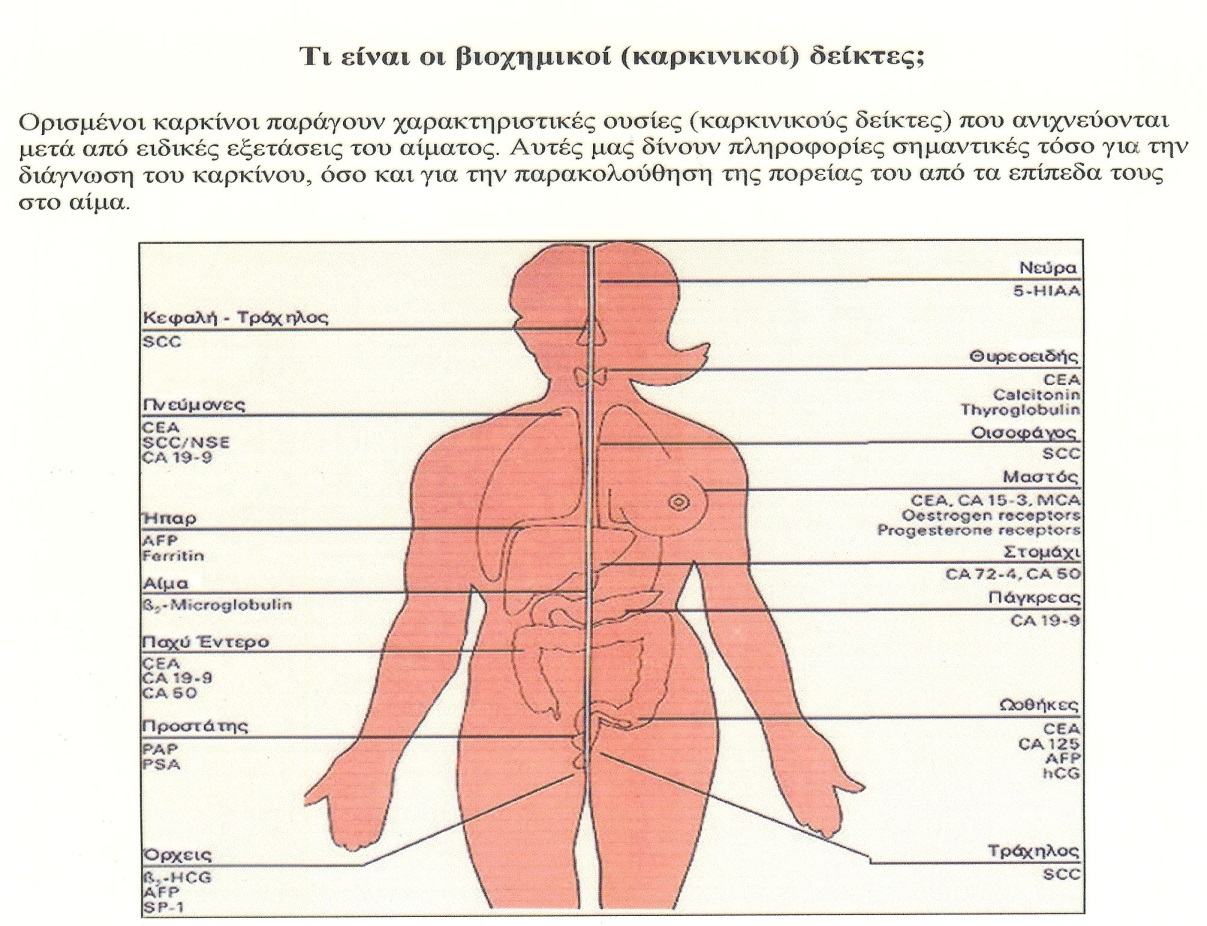 © Εργαστήριο Ιστολογίας & Εμβρυολογίας, Ιατρική Σχολή, Εθνικό και Καποδιστριακό Πανεπιστήμιο Αθηνών 2004
14
Ειδικά καρκινικά αντιγόνα (1/3)
α) Η α-εμβρυϊκή σφαιρίνη (ΑFP): Ανευρίσκεται κυρίως στο ηπατοκυτταρικό καρκίνωμα (85%) και στα κακοήθη τερατώματα του όρχεος και των ωοθηκών.
Παρουσιάζει χαμηλή συχνότητα ψευδώς θετικών αποτελεσμάτων. Φ.Τ. 0-20 ng/mL.
β) Το καρκινοεμβρυϊκό αντιγόνο (CEA): Παρουσιάζεται σε καρκίνο του παχέος εντέρου, του παγκρέατος, των πνευμόνων, του μαστού, των ουροφόρων οδών και  γενικά σε κακοήθη νεοπλάσματα ενδοδερμικής προέλευσης. Επίσης ανευρίσκεται και σε μη κακοήθεις παθήσεις (πολυποδίαση του εντέρου, αλκοολική κίρρωση, ουραιμία). Υπάρχει αυξημένη συχνότητα ψευδώς αρνητικών αποτελεσμάτων και χρησιμοποιείται κυρίως για την παρακολούθηση της εξέλιξης της νεοπλασματικής  νόσου (υποτροπές ή ατελής εκτομή). Φ.Τ. <10 ng/mL.
15
Ειδικά καρκινικά αντιγόνα (2/3)
γ) Νεώτερα καρκινικά αντιγόνα:
CA 15-3 για καρκίνο μαστού (Φ.Τ. <30 U/mL).
CA 19-9 για καρκίνο παχέος εντέρου (Φ.Τ. <37 U/mL).
CA 72-4 για καρκίνο στομάχου και ωοθηκών (Φ.Τ. =0,40 ng/mL).
CA 50 για καρκίνο πεπτικού συστήματος  (Φ.Τ. <23 U/mL).
CA 125 για καρκίνο ωοθηκών (Φ.Τ. <35 U/mL).
SCC για καρκίνο πνευμόνων, οισοφάγου και όγκων τραχήλου (Φ.Τ. <1,5 ng/mL).
NSE για μικροκυτταρικό καρκίνο πνεύμονα και νευροενδοκρινείς όγκους (Φ.Τ. <20 ng/mL).
16
Ειδικά καρκινικά αντιγόνα (3/3)
γ) Νεώτερα καρκινικά αντιγόνα:
PSA για τον καρκίνο του προστάτη (Φ.Τ. =0-4 ng/mL).
hTG για  καρκίνο θυρεοειδούς (Φ.Τ. <50 ng/mL).
TPA για καρκίνο ουροδόχου κύστης (Φ.Τ. <120 U/L).
ΜCA για το βλεννώδες καρκίνωμα (Φ.Τ. =0-15 U/mL).
Εκτός των καρκινικών δεικτών, για την παρακολούθηση διαφόρων όγκων παρακολουθούμε την καλσιτονίνη για τον μυελοειδή καρκίνο του θυρεοειδούς που προέρχεται από τα C-κύτταρα και τη β2 μικροσφαιρίνη για την παρακολούθηση του πολλαπλού μυελώματος.
17
Τέλος Ενότητας
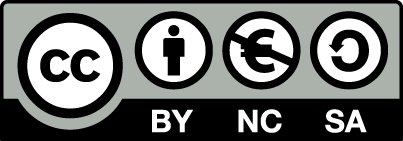 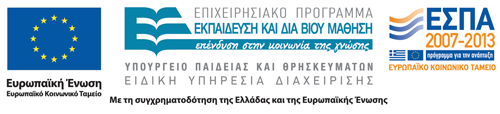 Σημειώματα
Σημείωμα Αναφοράς
Copyright Τεχνολογικό Εκπαιδευτικό Ίδρυμα Αθήνας, Φραγκίσκη Αναγνωστοπούλου Ανθούλη 2014. Φραγκίσκη Αναγνωστοπούλου Ανθούλη . «Ιστοπαθολογία (Θ). Ενότητα 1: Γενική Ογκολογία». Έκδοση: 1.0. Αθήνα 2014. Διαθέσιμο από τη δικτυακή διεύθυνση: ocp.teiath.gr.
20
Σημείωμα Αδειοδότησης
Το παρόν υλικό διατίθεται με τους όρους της άδειας χρήσης Creative Commons Αναφορά, Μη Εμπορική Χρήση Παρόμοια Διανομή 4.0 [1] ή μεταγενέστερη, Διεθνής Έκδοση.   Εξαιρούνται τα αυτοτελή έργα τρίτων π.χ. φωτογραφίες, διαγράμματα κ.λ.π., τα οποία εμπεριέχονται σε αυτό. Οι όροι χρήσης των έργων τρίτων επεξηγούνται στη διαφάνεια  «Επεξήγηση όρων χρήσης έργων τρίτων». 
Τα έργα για τα οποία έχει ζητηθεί άδεια  αναφέρονται στο «Σημείωμα  Χρήσης Έργων Τρίτων».
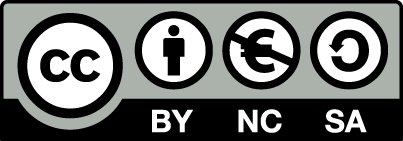 [1] http://creativecommons.org/licenses/by-nc-sa/4.0/ 
Ως Μη Εμπορική ορίζεται η χρήση:
που δεν περιλαμβάνει άμεσο ή έμμεσο οικονομικό όφελος από την χρήση του έργου, για το διανομέα του έργου και αδειοδόχο
που δεν περιλαμβάνει οικονομική συναλλαγή ως προϋπόθεση για τη χρήση ή πρόσβαση στο έργο
που δεν προσπορίζει στο διανομέα του έργου και αδειοδόχο έμμεσο οικονομικό όφελος (π.χ. διαφημίσεις) από την προβολή του έργου σε διαδικτυακό τόπο
Ο δικαιούχος μπορεί να παρέχει στον αδειοδόχο ξεχωριστή άδεια να χρησιμοποιεί το έργο για εμπορική χρήση, εφόσον αυτό του ζητηθεί.
21
Επεξήγηση όρων χρήσης έργων τρίτων
Δεν επιτρέπεται η επαναχρησιμοποίηση του έργου, παρά μόνο εάν ζητηθεί εκ νέου άδεια από το δημιουργό.
©
διαθέσιμο με άδεια CC-BY
Επιτρέπεται η επαναχρησιμοποίηση του έργου και η δημιουργία παραγώγων αυτού με απλή αναφορά του δημιουργού.
διαθέσιμο με άδεια CC-BY-SA
Επιτρέπεται η επαναχρησιμοποίηση του έργου με αναφορά του δημιουργού, και διάθεση του έργου ή του παράγωγου αυτού με την ίδια άδεια.
διαθέσιμο με άδεια CC-BY-ND
Επιτρέπεται η επαναχρησιμοποίηση του έργου με αναφορά του δημιουργού. 
Δεν επιτρέπεται η δημιουργία παραγώγων του έργου.
διαθέσιμο με άδεια CC-BY-NC
Επιτρέπεται η επαναχρησιμοποίηση του έργου με αναφορά του δημιουργού. 
Δεν επιτρέπεται η εμπορική χρήση του έργου.
Επιτρέπεται η επαναχρησιμοποίηση του έργου με αναφορά του δημιουργού.
και διάθεση του έργου ή του παράγωγου αυτού με την ίδια άδεια
Δεν επιτρέπεται η εμπορική χρήση του έργου.
διαθέσιμο με άδεια CC-BY-NC-SA
διαθέσιμο με άδεια CC-BY-NC-ND
Επιτρέπεται η επαναχρησιμοποίηση του έργου με αναφορά του δημιουργού.
Δεν επιτρέπεται η εμπορική χρήση του έργου και η δημιουργία παραγώγων του.
διαθέσιμο με άδεια 
CC0 Public Domain
Επιτρέπεται η επαναχρησιμοποίηση του έργου, η δημιουργία παραγώγων αυτού και η εμπορική του χρήση, χωρίς αναφορά του δημιουργού.
Επιτρέπεται η επαναχρησιμοποίηση του έργου, η δημιουργία παραγώγων αυτού και η εμπορική του χρήση, χωρίς αναφορά του δημιουργού.
διαθέσιμο ως κοινό κτήμα
χωρίς σήμανση
Συνήθως δεν επιτρέπεται η επαναχρησιμοποίηση του έργου.
22
Διατήρηση Σημειωμάτων
Οποιαδήποτε αναπαραγωγή ή διασκευή του υλικού θα πρέπει να συμπεριλαμβάνει:
το Σημείωμα Αναφοράς
το Σημείωμα Αδειοδότησης
τη δήλωση Διατήρησης Σημειωμάτων
το Σημείωμα Χρήσης Έργων Τρίτων (εφόσον υπάρχει)
μαζί με τους συνοδευόμενους υπερσυνδέσμους.
23
Σημείωμα Χρήσης Έργων Τρίτων
Το Έργο αυτό κάνει χρήση περιεχομένου από τα ακόλουθα έργα:
Εργαστήριο Ιστολογίας & Εμβρυολογίας, Ιατρική Σχολή, Εθνικό και Καποδιστριακό Πανεπιστήμιο Αθηνών 2004
24
Χρηματοδότηση
Το παρόν εκπαιδευτικό υλικό έχει αναπτυχθεί στo πλαίσιo του εκπαιδευτικού έργου του διδάσκοντα.
Το έργο «Ανοικτά Ακαδημαϊκά Μαθήματα στο ΤΕΙ Αθήνας» έχει χρηματοδοτήσει μόνο την αναδιαμόρφωση του εκπαιδευτικού υλικού. 
Το έργο υλοποιείται στο πλαίσιο του Επιχειρησιακού Προγράμματος «Εκπαίδευση και Δια Βίου Μάθηση» και συγχρηματοδοτείται από την Ευρωπαϊκή Ένωση (Ευρωπαϊκό Κοινωνικό Ταμείο) και από εθνικούς πόρους.
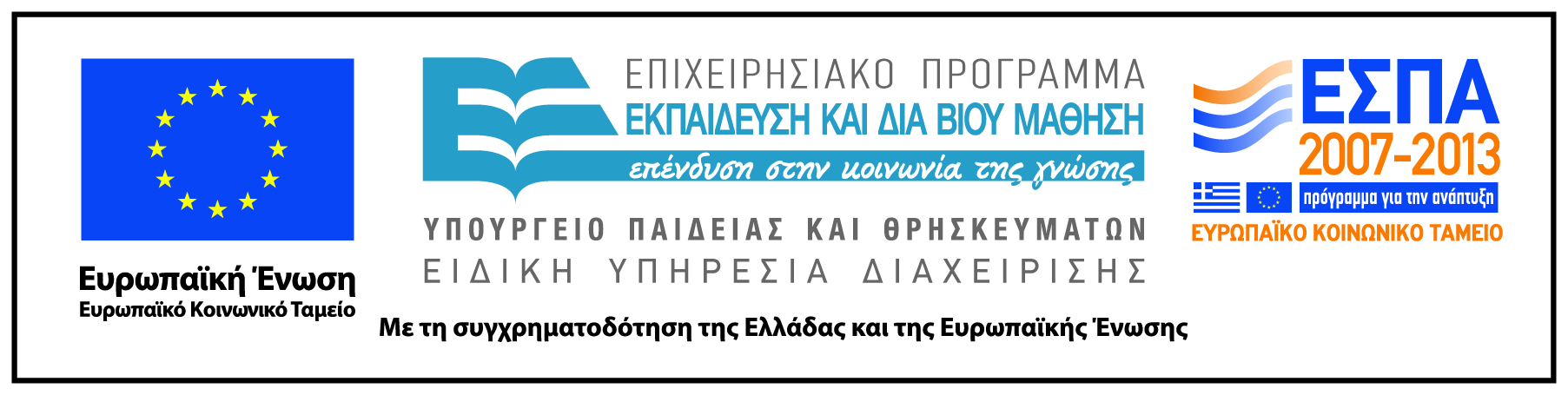 25